Toward Commoditized Verification
Todd Schiller
Michael Ernst
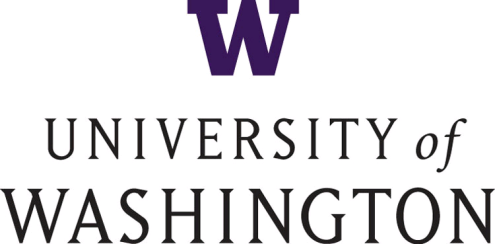 Verification: does the program fulfill the specified contract?
class Queue{
           ...
     /**
     * @ requires x != null;
     * @ ensures currentSize == \old(currentSize+1);
     * @ exsures (QueueFullException) ...
     */
     public void enqueue(Object x) 
         throws QueueFullException
     {
           ...
     }
}
[Speaker Notes: One popular way is method and class contracts.

1. What is required of the client?
2. If the client upholds it’s end of the contract, what does the method ensure?]
Verifying a Specification
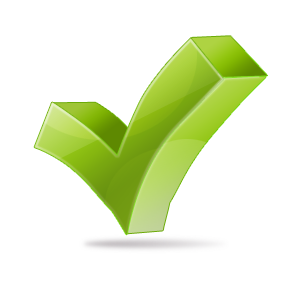 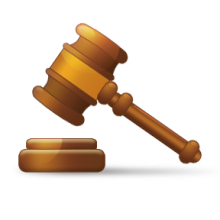 Source Code
Theorem Prover
(SMT solver)
Logical Formulas
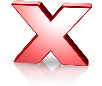 Counter-Example
Specification
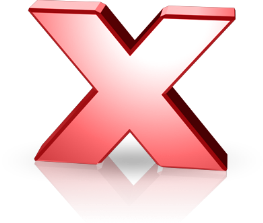 [Speaker Notes: One powerful way to verify a specification.

If the source and specification are incompatible  theorem prover returns abstract counter-example]
Verification isn’t Cost-Effective
Evidence: only used for safety critical systems

Essential complexity
Precision and completeness

Accidental complexity
Tool design tradeoffs
Bad interface design
Labor intensive
& Expert users
[Speaker Notes: Automation impossible / intractable
Tool interfaces often inscrutable]
Worker Skill Spectrum
Verification Experts
Programmers
Commoditization
Engineers
Task-level Crowdsourcing
Barriers to Commoditization
Interface usability is limited
Complicated internal representations

Decomposition into subtasks is hard
Module and methods interdependent
Information loss
[Speaker Notes: Information has to be translated from logical formula to source code or specification language.

The underlying technologies, such as SMT solving or abstract interpretation are difficult to explain to users.

Can’t split up the task into manageable subtasks]
VeriWeb: a web IDE for writing verified specifications of existing code
More cost- and time-effective than a traditional interface

Enables collaborative verification via decomposition
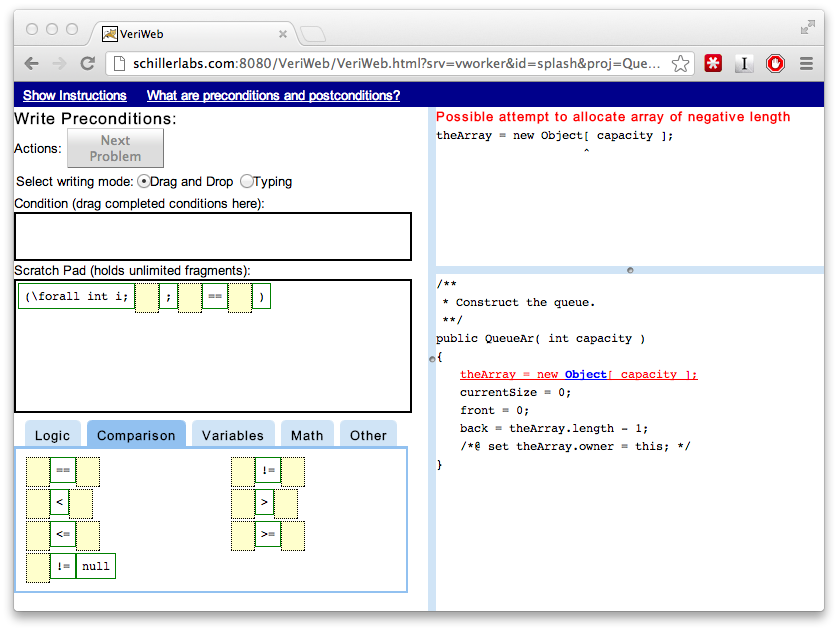 [Speaker Notes: Before I jump into a demo, I wanted to give an overview of VeriWeb’s workflow, since it’s different than what you’d typically expect for verification]
VeriWeb Workflow
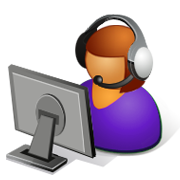 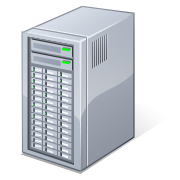 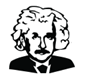 Writes Feature
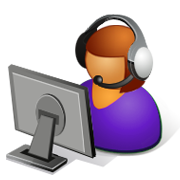 Skilled Developer
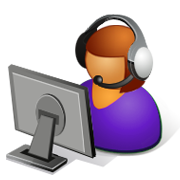 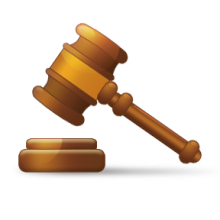 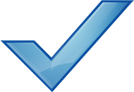 ESC/Java2
Verifiable 
Specification
[Speaker Notes: Skilled developer (Einstein) write feature, and wants to get back a verifiable specification

The tool shown here, farms out tasks to workers using ESC/Java2 to judge to correctness of specifications]
VeriWeb Interface
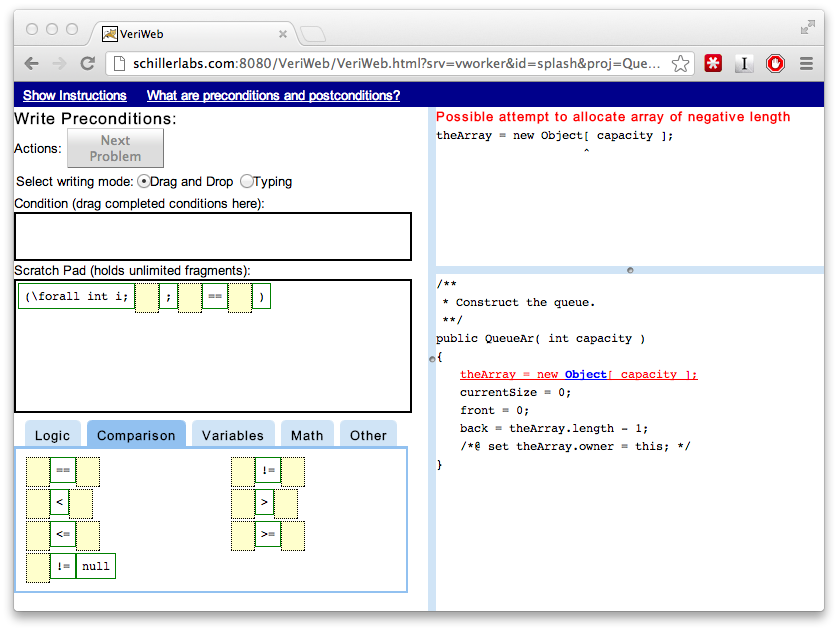 Contract Entry
Warnings & 
Specifications
Source Code
[Speaker Notes: - Decomposition into subtasks
- Task activation follows callgraph
- Explicit communication between subtasks]
VeriWeb Outputs a Partial Specification
Client code does not throw unexpected exceptions

Properties (optionally) specified by the feature developer

Plus other necessary properties for #1 and #2
[Speaker Notes: Not full functional verification]
Talk Outline
VeriWeb design principles
Active guidance
Explanations in context

Toward crowdsourcing: lessons learned

Challenges and open questions
Principle #1: Active Guidance
Prevent mistakes
Suggest actions
Caveat: being too restrictive annoys users
Caveat: too many suggestions overwhelm users
Principle #2: Explanations in Context
Give concrete feedback about what the tool knows, and doesn’t know
Concrete Counter-Examples
Contract Inlining
Caveat: still must teach users how to use feedback
Caveat: irrelevant feedback overwhelms users
Talk Outline
VeriWeb design principles
Active guidance
Explanations in context

Paying for verification: lessons learned

Challenges and open questions
Research Questions
What is the cost (time and money) of program veriﬁcation?

Can ad-hoc labor be used to crowdsource program veriﬁcation?

How does decomposition and communication overhead affect the performance of collaborative veriﬁcation?
What is the Cost of Verification?
Hired programmers on vWorker
Workers bid hourly wage
Accepted 18 of 22 bids ($6 - $22 per hour)
No correlation between experience (skill) and wage

Two treatments: 
ESC/Java2 Eclipse Plugin (Control)
VeriWeb

Learning effect control:
Tutorial writing a verified specification for a toy program
Comprehension quiz
[Speaker Notes: We try to use wage as a proxy for skill]
Method Dependency Graph
Client
Stack ADT
[Speaker Notes: Second reason is why we chose a small, simple program. Little variability in specifications]
VeriWeb Workers Finish Faster
[Speaker Notes: Statistically significant if we throw out this Eclipse outlier

VeriWeb workers appear to make consistent progress, Eclipse workers go off on tangents]
VeriWeb Workers Cost Less
[Speaker Notes: Also significant if you throw out the Eclipse outlier.

Interesting: depending on what you’re optimizing for, you’d choose different workers.]
Counter-Examples Are Important
All workers tried to introduce false properties

Slowest Eclipse worker had most trouble

Lifetime of false properties skewed: 
Median: 2 min.
Mean lifetime: 34 min.
[Speaker Notes: We’re going to explore concrete counter-example feature in isolation

Second result suggests that we need a way of reducing noise – users had a tendency of inspecting all of them, even when not needed.]
Can VeriWeb Use Crowdsourcing?
Mechanical Turk: worker paid per small task

Paid 15¢ - 30¢ per subproblem, determined randomly for each worker upfront
No. Low response and high reserve wage
[Speaker Notes: Next question we asked

This failed miserably]
Lessons and Challenges
Additional compensation for learning to complete the tasks

Chicken and egg problem: need many verification tasks to make learning attractive
Talk Outline
VeriWeb design principles
Active guidance
Explanations in context

Paying for verification: lessons learned

Challenges and open questions
Other Approaches
Approach
UW: Players solve puzzles to infer qualified types

Berkeley: Workers find visual patterns in traces for verification

HKUST: “Players” chain together method calls for test generation
Must show benefit over automation  of human strategy
Cannot not claim labor supply from small trials
Open Design and Research Questions
What latency is acceptable?

Is abstraction required to protect intellectual property?

How do you control worker error?

Rethinking the Economics of Software Engineering (FoSER 2010)
VeriWeb: a web IDE for writing verified specifications of existing code
More cost- and time-effective than a traditional interface

Enables collaborative verification via decomposition
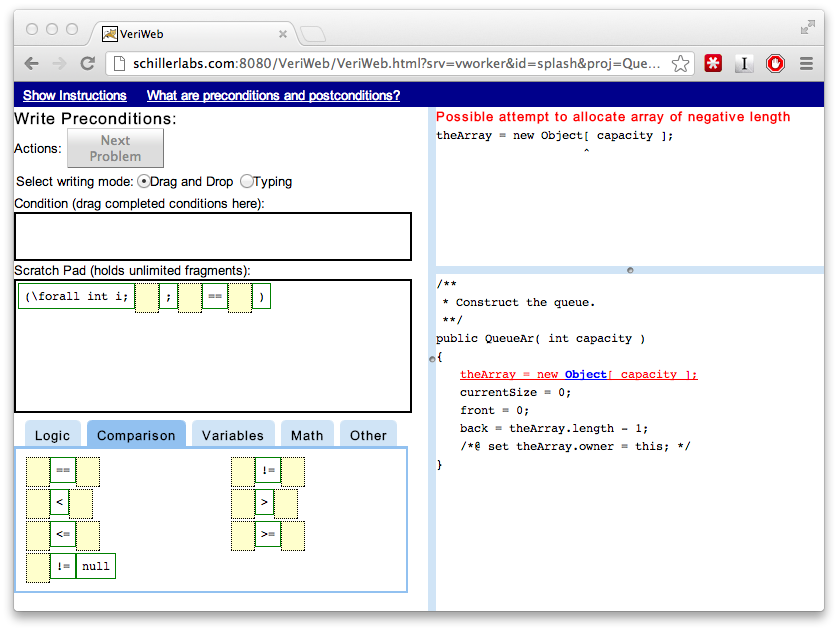 Study Materials: http://homes.cs.washington.edu/~tws/veriweb/